Az RDA-HU munkacsoport munkájának átalakítása a 3R projekt tükrében
Készítette: Ilácsa Szabina, a szerző betegsége miatt előadja: Dancs Szabolcs
Networkshop 2022
(2022.04.20.)
Ilácsa Szabina, Könyvtári Szabványosítási Iroda, ilacsa.szabina@oszk.hu
Az előző részek tartalmából …
3R projekt
Eddig egy olyan RDA implementáció létezik, ahol az RDA-ra nem AACR2-ról álltak át
A 3R utáni RDA-ra átállások kidolgozása még folyamatban van
Mi rögtön a 3R utáni RDA-ra fogunk átállni
Ilácsa Szabina, Könyvtári Szabványosítási Iroda, ilacsa.szabina@oszk.hu
A felkészülés
LRM és MARC 21 fordítás
Nemzetközi munkacsoport-tagságaink:
RDA Technical Working Group
EURIG Editorial Committee
EURIG Executive Committee
Kísérletek
Ilácsa Szabina, Könyvtári Szabványosítási Iroda, ilacsa.szabina@oszk.hu
MSZ-RDA megfeleltetés
Ilácsa Szabina, Könyvtári Szabványosítási Iroda, ilacsa.szabina@oszk.hu
MSZ-RDA megfeleltetés
Ilácsa Szabina, Könyvtári Szabványosítási Iroda, ilacsa.szabina@oszk.hu
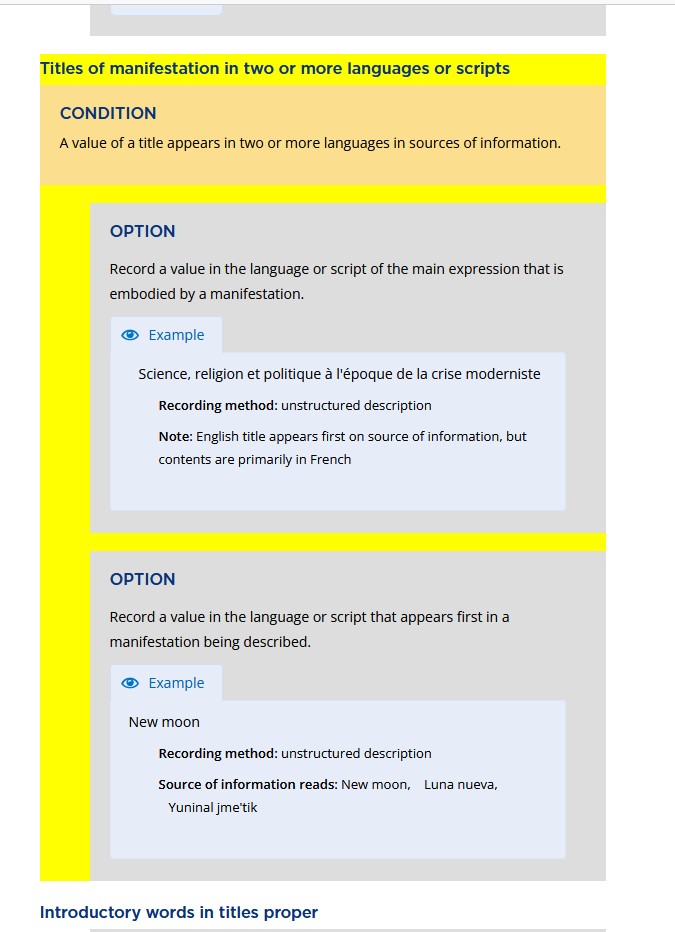 MSZ-RDA megfeleltetés
Ilácsa Szabina, Könyvtári Szabványosítási Iroda, ilacsa.szabina@oszk.hu
MSZ-RDA megfeleltetés
Ilácsa Szabina, Könyvtári Szabványosítási Iroda, ilacsa.szabina@oszk.hu
A kísérlet tanulságai
Az RDA-ban a szabályok az elem hierarchiájában elszórtan találhatók.
Több előkészítésre van szükség
Ilácsa Szabina, Könyvtári Szabványosítási Iroda, ilacsa.szabina@oszk.hu
MSZ RDA-szerű átírása
Ilácsa Szabina, Könyvtári Szabványosítási Iroda, ilacsa.szabina@oszk.hu
Katalogizálási szabvány
Ha a könyvnek - egyazon műre vonatkozóan - egynél több címe van, az alábbiak szerint kell eldönteni, hogy közülük melyik a főcím:
Ha a könyvnek csak egy címoldala van, a könyv (a könyv főrészének) nyelvével és írásrendszerével megegyező nyelvű és írásrendszerű cím a főcím. Ilyen ismérv hiányában, a főcím a tipográfiailag egyértelműen kiemelt cím, ha pedig ilyen megkülönböztetés nincs, akkor a címoldalon elsőként közölt cím a főcím.
Ilácsa Szabina, Könyvtári Szabványosítási Iroda, ilacsa.szabina@oszk.hu
Katalogizálási szabvány
szituáció
Ha a könyvnek - egyazon műre vonatkozóan - egynél több címe van, az alábbiak szerint kell eldönteni, hogy közülük melyik a főcím:
Ha a könyvnek csak egy címoldala van, a könyv (a könyv főrészének) nyelvével és írásrendszerével megegyező nyelvű és írásrendszerű cím a főcím. Ilyen ismérv hiányában, a főcím a tipográfiailag egyértelműen kiemelt cím, ha pedig ilyen megkülönböztetés nincs, akkor a címoldalon elsőként közölt cím a főcím.
forgatókönyvek
elemnév
Ilácsa Szabina, Könyvtári Szabványosítási Iroda, ilacsa.szabina@oszk.hu
Bibliográfiai keretrendszer
Főcím (20.63.35.20)
Feltétel: A cím értéke több mint egy nyelven jelenik meg az információforrásokban.
Opció: Rögzítsük a megjelenési formában testet öltött fő kifejezési forma nyelvével vagy írásrendszerével egyező értéket.
Opció: Rögzítsük a megjelenési formán elsőként megjelenő nyelven vagy írásrendszerrel az értéket.
Ilácsa Szabina, Könyvtári Szabványosítási Iroda, ilacsa.szabina@oszk.hu
Bibliográfiai keretrendszer
elemnév
szituáció
Főcím (20.63.35.20)
Feltétel: A cím értéke több mint egy nyelven jelenik meg az információforrásokban.
Opció: Rögzítsük a megjelenési formában testet öltött fő kifejezési forma nyelvével vagy írásrendszerével egyező értéket.
Opció: Rögzítsük a megjelenési formán elsőként megjelenő nyelven vagy írásrendszerrel az értéket.
Adatrögzítési szabály
Ilácsa Szabina, Könyvtári Szabványosítási Iroda, ilacsa.szabina@oszk.hu
A kísérlet tanulságai
Az RDA nagyban épít a policy-re
A kidolgozást nem lehet az RDA felől végigvinni
Össze kell gyűjteni a leírni kívánt források adatelemeinek összes létező szabályozandó helyzetét.
Az elemzés során első körben külön kéne választani a szabályzatok különböző rétegeit.
Ilácsa Szabina, Könyvtári Szabványosítási Iroda, ilacsa.szabina@oszk.hu
MSZ-LRM megfeleltetés
Ilácsa Szabina, Könyvtári Szabványosítási Iroda, ilacsa.szabina@oszk.hu
MSZ-LRM megfeleltetés
Ilácsa Szabina, Könyvtári Szabványosítási Iroda, ilacsa.szabina@oszk.hu
Az új munkaterv
Ilácsa Szabina, Könyvtári Szabványosítási Iroda, ilacsa.szabina@oszk.hu
Az új munkaterv
Ilácsa Szabina, Könyvtári Szabványosítási Iroda, ilacsa.szabina@oszk.hu
I. szakasz elemeinek egymáshoz viszonyított hossza
Ilácsa Szabina, Könyvtári Szabványosítási Iroda, ilacsa.szabina@oszk.hu
Jelen gyakorlat összegyűjtése
Cél: összegyűjteni, hogy mik azok a helyzetek, amit le kell szabályozni
Minden információforrás minden elemének összes lehetséges gyakorlatban előfordulható esete
Ezekhez konkrét példák a tesztekhez és később a példatárakhoz.
Ilácsa Szabina, Könyvtári Szabványosítási Iroda, ilacsa.szabina@oszk.hu
MSZ-LRM megfeleltetés
Cél: kis gyakorlatibb tapasztalat szerzése az LRM gondolkodásról mielőtt áttérünk az entitásszerkezetre
Annak a táblázatos megfeleltetésnek a folytatása, amit korábban bemutattam
Ilácsa Szabina, Könyvtári Szabványosítási Iroda, ilacsa.szabina@oszk.hu
Entitásszerkezet felrajzolása
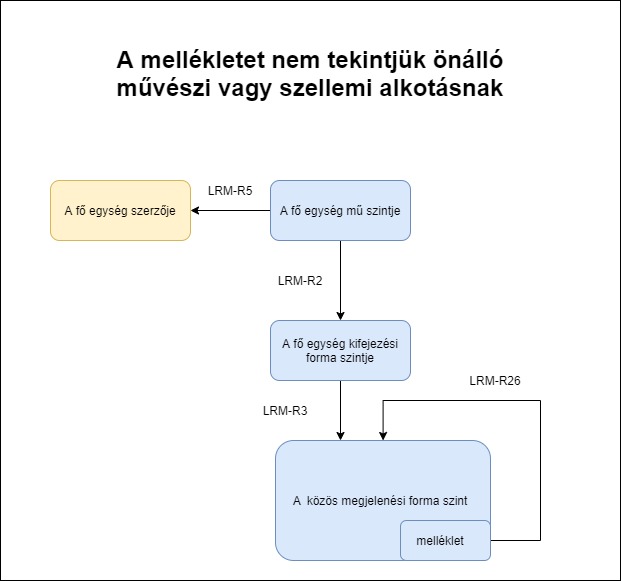 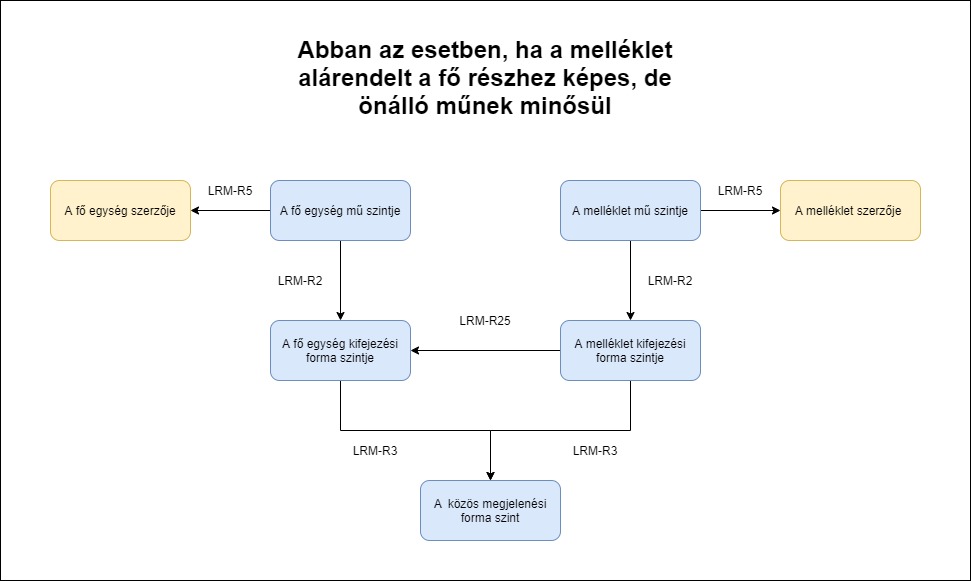 Cél: a Jelen gyakorlat részben feltárt „forgató-könyveket” alapul véve grafikusan ábrázoljuk az entitások egymáshoz való viszonyát
Segíteni fog minket a „rövidebb utak” megállapításában
Kapcsolódó ágens
Ilácsa Szabina, Könyvtári Szabványosítási Iroda, ilacsa.szabina@oszk.hu
Összegzés a kimaradó elemekről
Cél: annak bemutatása, hogy milyen lehetőségeket nyújt még az RDA
Azon elemek kigyűjtése és használatának bemutatása, amelyeket nem feleltelhetők meg a jelenleg használt elemeknek.
Ilácsa Szabina, Könyvtári Szabványosítási Iroda, ilacsa.szabina@oszk.hu
A szabályok összevetése
Cél: annak azonosítása, hogy a jelenlegi szabályaink mennyire megfelelők az RDA-nak
Két lépcsőben történik
Az MSZ elemkészletét megfeleltetjük az RDA elemkészletének
A szabályokat vetjük össze (lásd korábbi dia)
Ilácsa Szabina, Könyvtári Szabványosítási Iroda, ilacsa.szabina@oszk.hu
II. szakasz: a Kidolgozás
Ilácsa Szabina, Könyvtári Szabványosítási Iroda, ilacsa.szabina@oszk.hu
III. szakasz: a Teszt
A gyakorlatban nem fog annyira elkülönülni a Kidolgozástól.
Az Elemzés szakaszban összegyűjtött példákon fog történni
Állandó visszacsatolás a munka során
Ilácsa Szabina, Könyvtári Szabványosítási Iroda, ilacsa.szabina@oszk.hu
Köszönöm a figyelmet!
Ilácsa Szabina, Könyvtári Szabványosítási Iroda, ilacsa.szabina@oszk.hu